Экономика сельской семьи
Спиридонов  Костя
ученик 5 класса  Ботулинской СОШ Верхневилюйского улуса Республики Саха (Якутия)
Руководитель: Спиридонова Сардана Михайловна, 
учитель начальных классов
Актуальность: 
сохранение традиционной отрасли  хозяйства –животноводства. 
    Проблема: низкий уровень жизни в селе
    Цель работы: изучение экономики сельской семьи на примере своей семьи.
    Задачи:
собрать и изучить материал по этой теме;
провести всестороннее исследование сельских семей;
поиск причины низкого уровня жизни в селе.
Теоретическая значимость: изучение работ по поиску низкого уровня жизни в селе  
    
   Практическая значимость: 
    исследование сельской семьи для повышения уровня жизни. 
     
  Объект исследования:   семья

  Предмет изучения: экономика семьи
Возрастные группы.
Потребность каждой семьи в продукции 
за год.
Лично-подсобное хозяйство
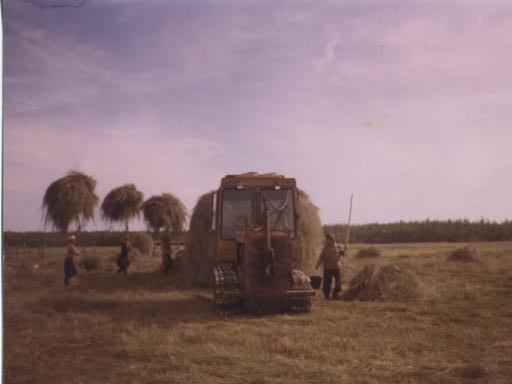 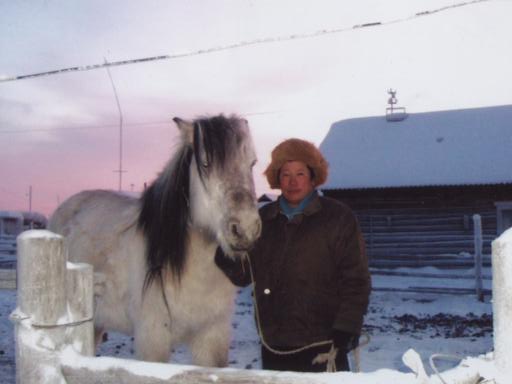 Производство продукции и реализация
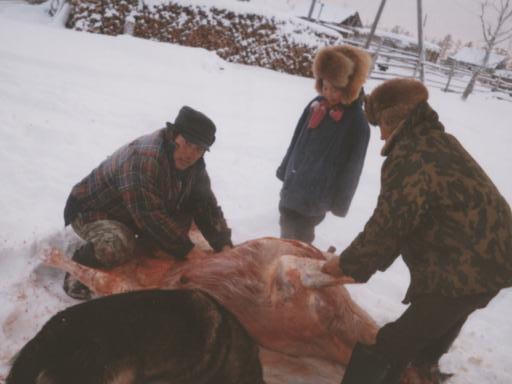 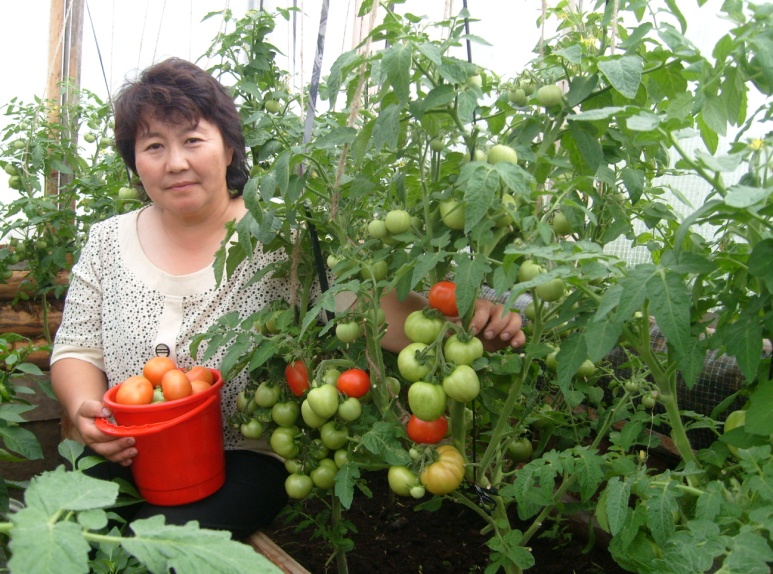 Наш папа          
      ходит 
   на охоту, 
    ставит капканы и       
  силки на           
     лисиц, соболя и.т.д.      
 Из них 
  шьем одежду.
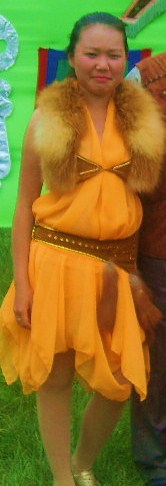 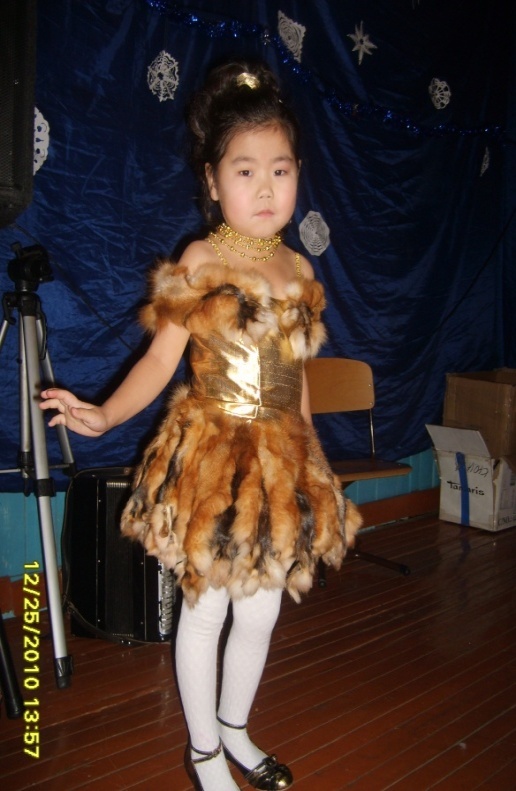 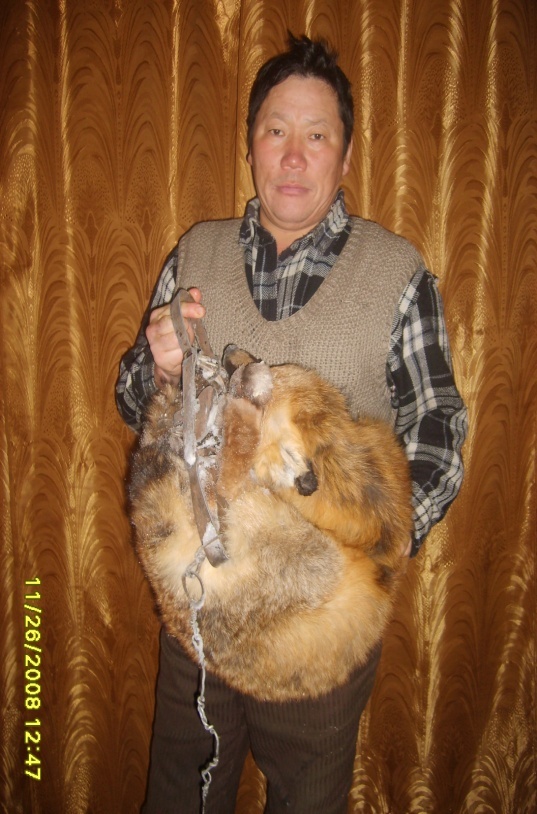 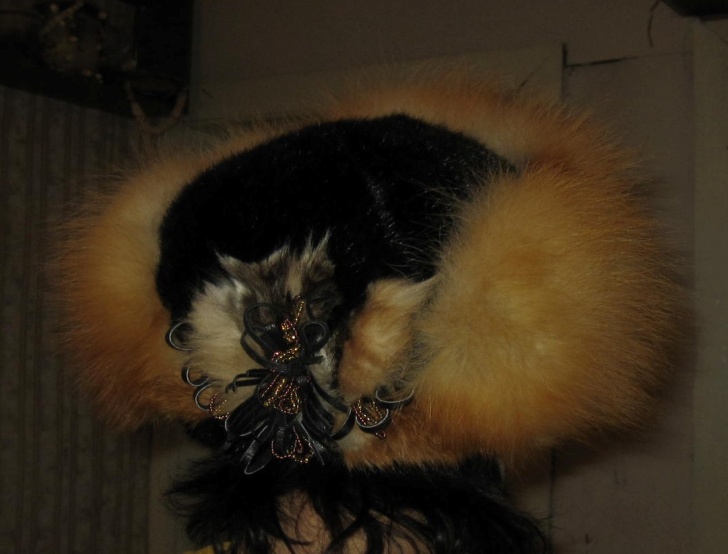 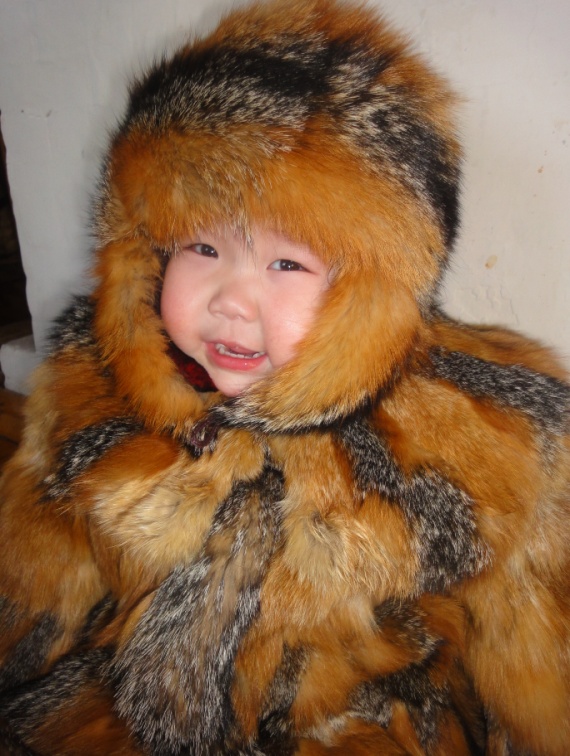 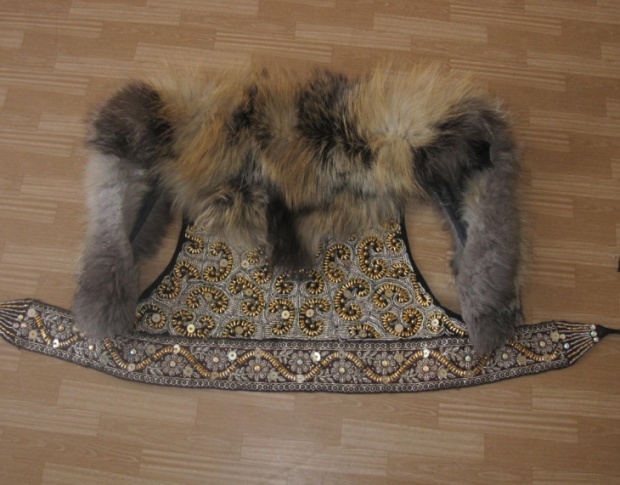 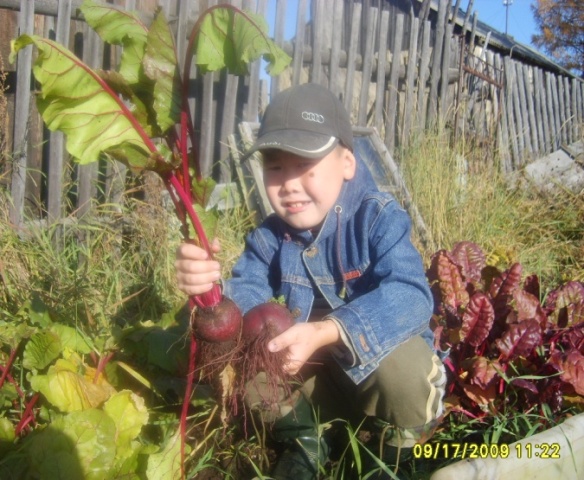 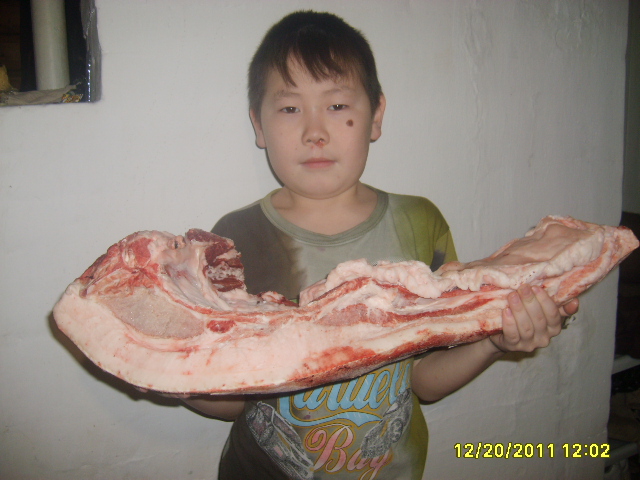 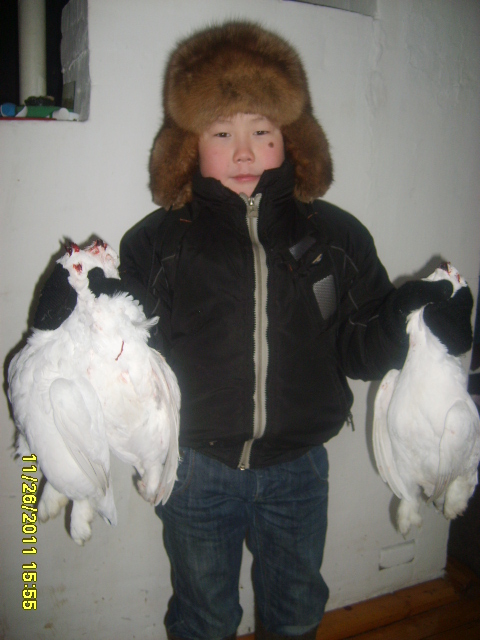 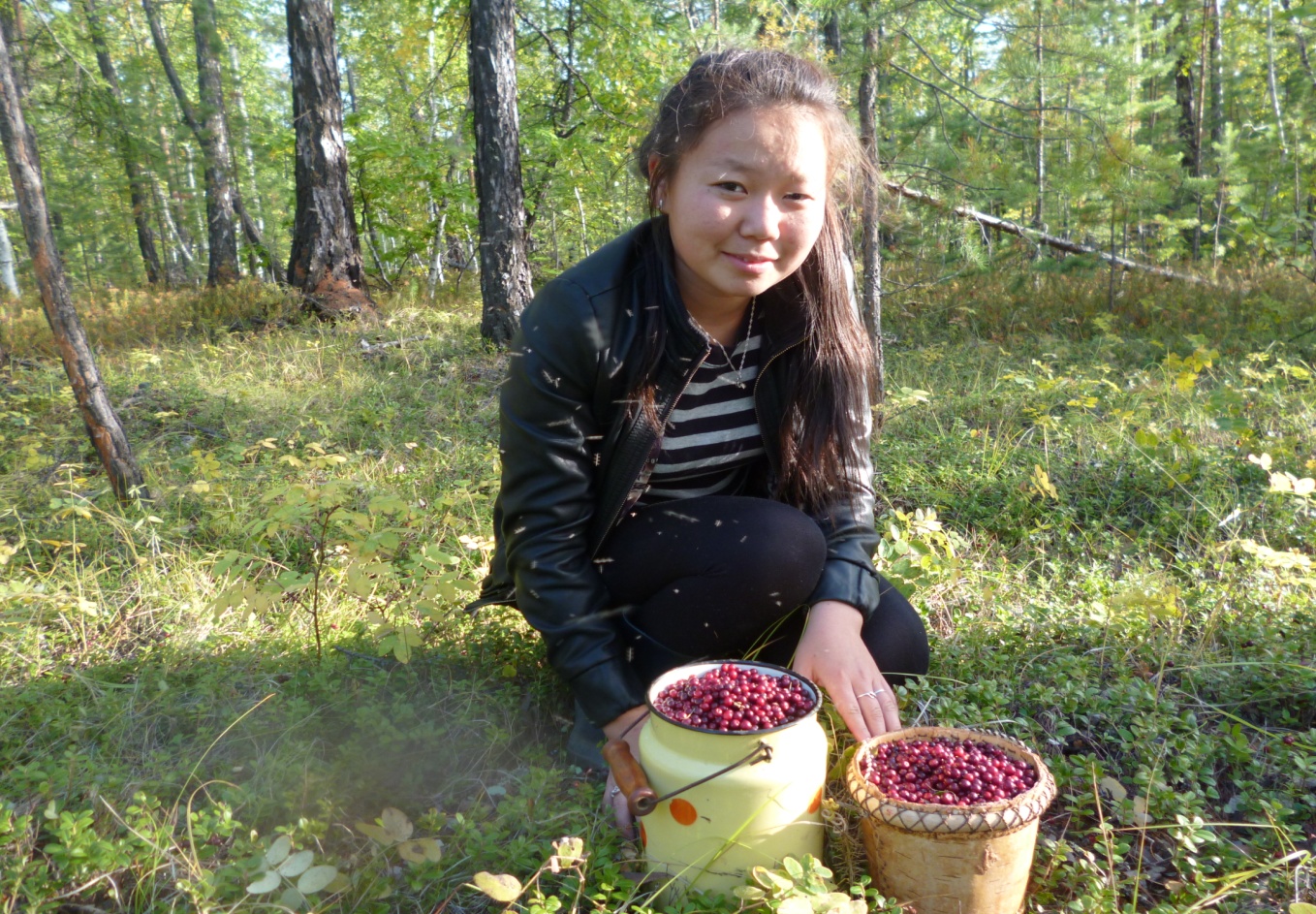 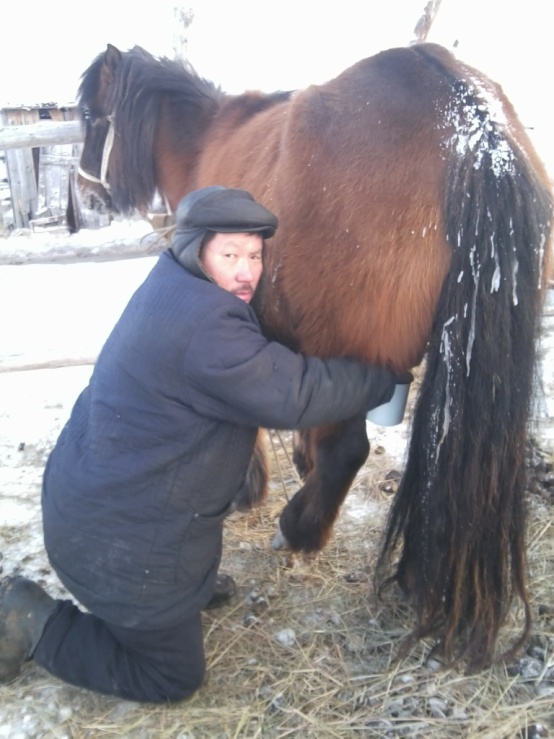 Выводы:
В сельской местности, где денежные доходы крайне низкие, доходы от личного подсобного хозяйства играют важную роль.
Низкий уровень жизни связан от культуры земле-пользования. На документально неоформленной земле человек не чувствует себя хозяином, введение частной собственности на землю повысит эффективность землепользования.
Развитие инфраструктуры наслега создаст условия обороту сельскохозяйственного товара, повысит конкурентоспособность сельчан.